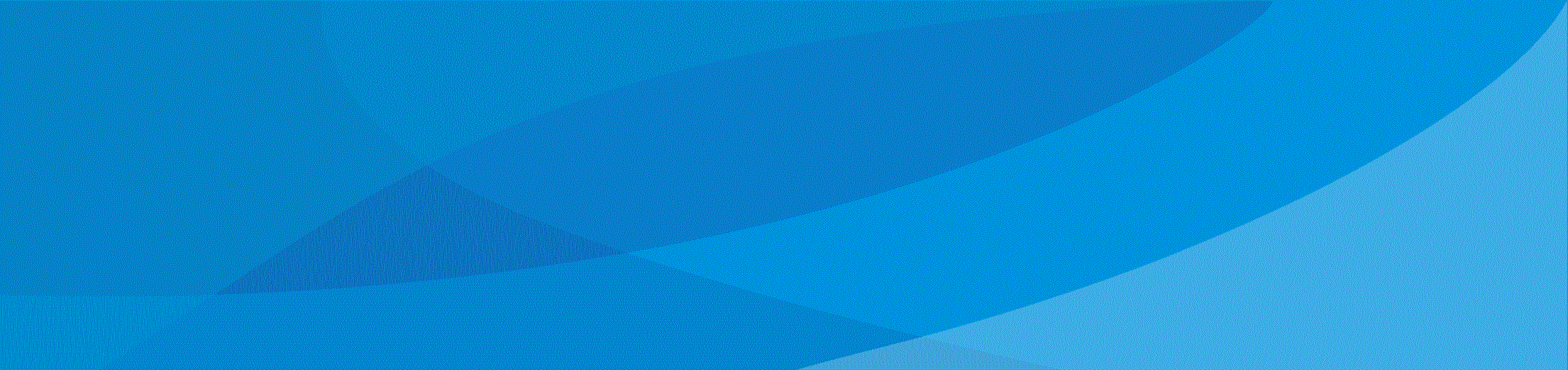 Муниципальное казенное общеобразовательное учреждение 
«Саранинская средняя общеобразовательная школа»
Организация приема детей в МКОУ «Саранинская СОШ»
Нормативные  документы
Федеральный закон «Об образовании в Российской Федерации» от 29 декабря 2012 г. № 273-ФЗ; 
 Приказ МОиН РФ от 22.01.2014г. № 32 «Об утверждении Порядка приема граждан на обучение по образовательным программам начального общего, основного общего и среднего общего образования»;
 Методические рекомендации МОиН УР от 30.10.2014г.
2
Основной  документ
Правила приема граждан в Муниципальное казенное общеобразовательное учреждение «Саранинская средняя общеобразовательная школа», утвержденные 
Приказом № 30 от 17.03.2015 года
3
Прием  заявлений  в  1  класс
4
Прием в ОО осуществляется
по личному заявлению родителя (законного представителя) ребенка при предъявлении оригинала документа, удостоверяющего личность родителя 
(законного представителя)
5
Внимание
Прием заявлений может осуществляться в форме электронного документа с использованием информационно-телекоммуникационных сетей общего пользования.
6
В  заявлении  указываются
а) фамилия, имя, отчество ребенка;
б) дата и место рождения ребенка;
в) фамилия, имя, отчество родителей ребенка;
г) адрес места жительства ребенка, его родителей;
д) контактные телефоны родителей
7
Документы
Лица, проживающие на закрепленной территории, предоставляют оригинал свидетельства о рождении ребенка или документ, подтверждающий родство заявителя, свидетельство о регистрации ребенка по месту жительства или по месту пребывания на закрепленной территории или документ, содержащий сведения о регистрации ребенка по месту жительства или по месту пребывания на закрепленной территории
8
Документы
Лица, не проживающие на закрепленной территории, предоставляют
свидетельство о рождении ребенка.
9
Документы
Родители (законные представители) детей имеют право по своему усмотрению представлять другие документы (в т.ч. медицинские).

Требование предоставления других документов в качестве основания для приема детей в ОО не допускается.
10
Зачисление
Зачисление в ОО оформляется распорядительным актом ОО в течение 7 рабочих дней после приема документов.
Распорядительные акты ОО о приеме детей на обучение размещаются на информационном стенде ОО в день их издания.
11
Возраст приема в первый класс
12
Условия зачисления ребенка младше 6 лет 6 месяцев
отсутствие медицинских противопоказаний для обучения в более раннем возрасте;
положительное заключение психолого-педагогической характеристики о готовности ребенка к обучению в ОО в более раннем возрасте.
13
Прием иностранных граждан
Прием иностранных граждан, лиц без гражданства и их учет осуществляется на основании Федерального Закона от 25.07.2002 № 115-ФЗ «О правовом положении иностранных граждан в Российской Федерации»
14
Процедуры при приеме документов от заявителей
ОО обязана ознакомить родителей со своим уставом, с лицензией на осуществление образовательной деятельности, со свидетельством о государственной аккредитации, с образовательными программами и другими документами, регламентирующими организацию и осуществление образовательной деятельности, права и обязанности обучающихся. 
Факт ознакомления родителей фиксируется в заявлении о приеме и заверяется личной подписью родителей ребенка. 
Подписью родителей ребенка фиксируется также согласие на обработку их персональных данных и персональных данных ребенка в порядке, установленном законодательством Российской Федерации.
15
Первоочередное право при приеме на свободные места
16
Если заявление пришло через РПГУ
17
Критерии зачисления ребенка в 1 класс
своевременность подачи заявления,
соответствие возраста ребенка условиям предоставления услуги,
наличие всех необходимых документов,  
наличие свободных мест в образовательной организации
18